Инициативный проект«Частичная замена ограждения кладбища села Хмелевец»
Инициатор проекта
Маслова Елена Владимировна
С.Двулучное, 2021 год
[Speaker Notes: Титульный слайд]
ОПИСАНИЕ СИТУАЦИИ «КАК ЕСТЬ»
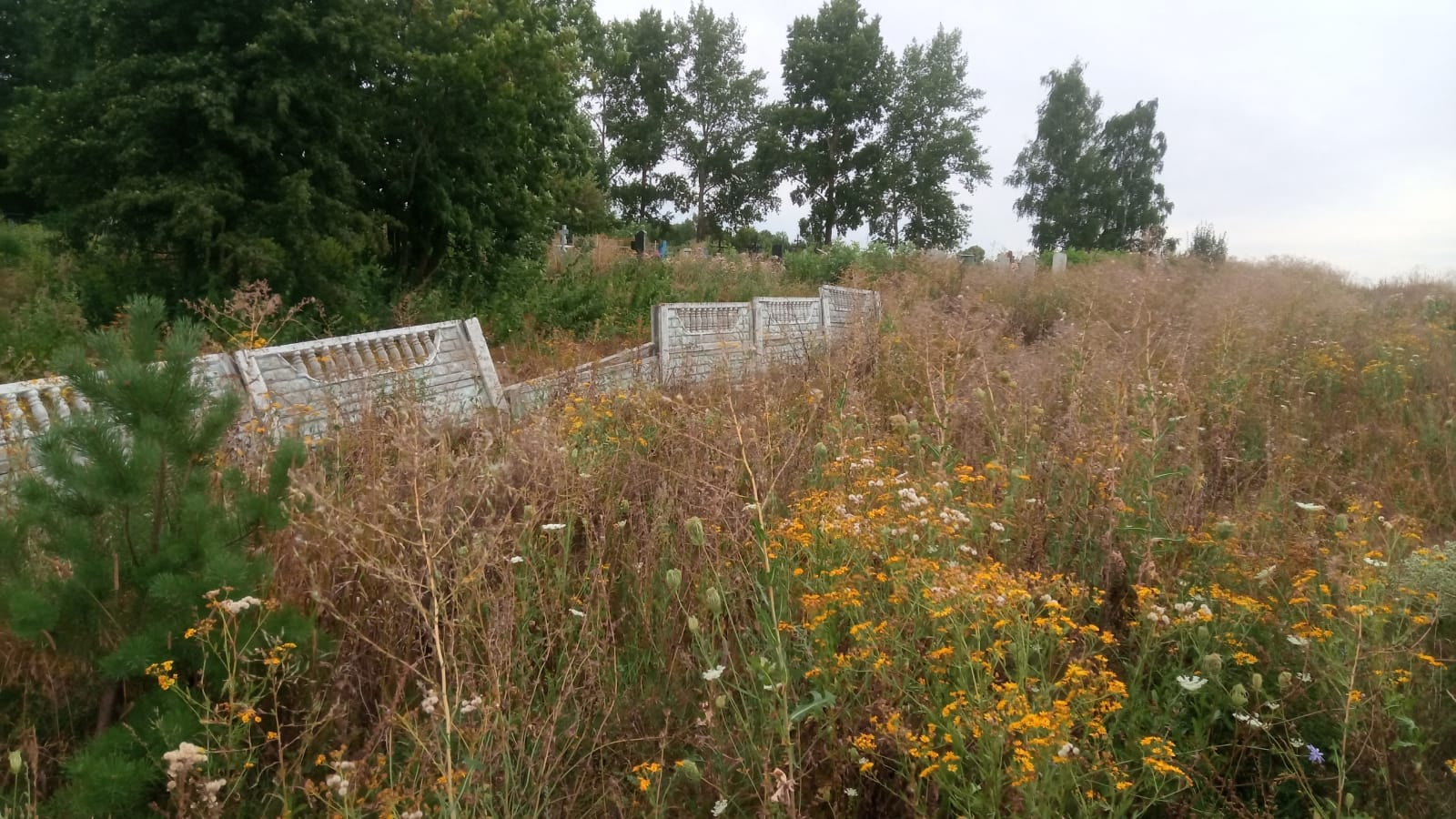 3
ОПИСАНИЕ СИТУАЦИИ «КАК БУДЕТ»
КРАТКОЕ ОПИСАНИЕ
Разработка проектно-сметной документации на выполнение работ;

Расчет стоимости работ;

Устройство и монтаж железобетонного ограждения;

Покраска ограждения.